Primal-dual algorithms fornode-weighted network designin planar graphs
Grigory Yaroslavtsev 
Penn State
(joint work with Piotr Berman)
[Speaker Notes: This is “Improved approximation for the Directed Spanner Problem”.

It was initially done independently, together with Piotr Berman and Sofya Raskhodnikova and by Arnab Bhattacharyya and Konstantin Makarychev.]
Feedback Vertex Set Problems
Given: a collection of cycles in a graph
Goal:  break them, removing a small # of vertices
Example: Collection = All cycles
X
X
Weighted vertices => remove set of min cost
FVS: Flavors and toppings
All cycles = Feedback Vertex Set 
All Directed cycles = Directed FVS
All odd-length cycles = Bipartization
Cycles through a subset of vertices = Subset FVS
X
FVS in general graphs
NP-hard (even in planar graph [Yannakakis])
FVS in planar graphs (via primal-dual)
NP-hard (even in planar graph [Yannakakis])
Bigger picture
Graphs
Weights
General
Vertices
Planar
Edges
Feedback Edge Set in general graphs = Complement of MST
Planar edge-weighted BIP and D-FVS are also in P 
Planar edge-weighted Steiner Forest has a PTAS [Bateni, Hajiaghayi, Marx, STOC’11]
Planar unweighted Feedback Vertex Set has a PTAS [Baker; Demaine, Hajiaghayi, SODA’05]
Class 1: Uncrossing property
⇒
⇒
Proper functions [GW, DHK]
Class 2: Hitting set IP [DHK]
⇒
⇒
Class 1 = Class 2
Primal-dual method (local-ratio version)
Oracle 1 = Face-minimal cycles [GW]
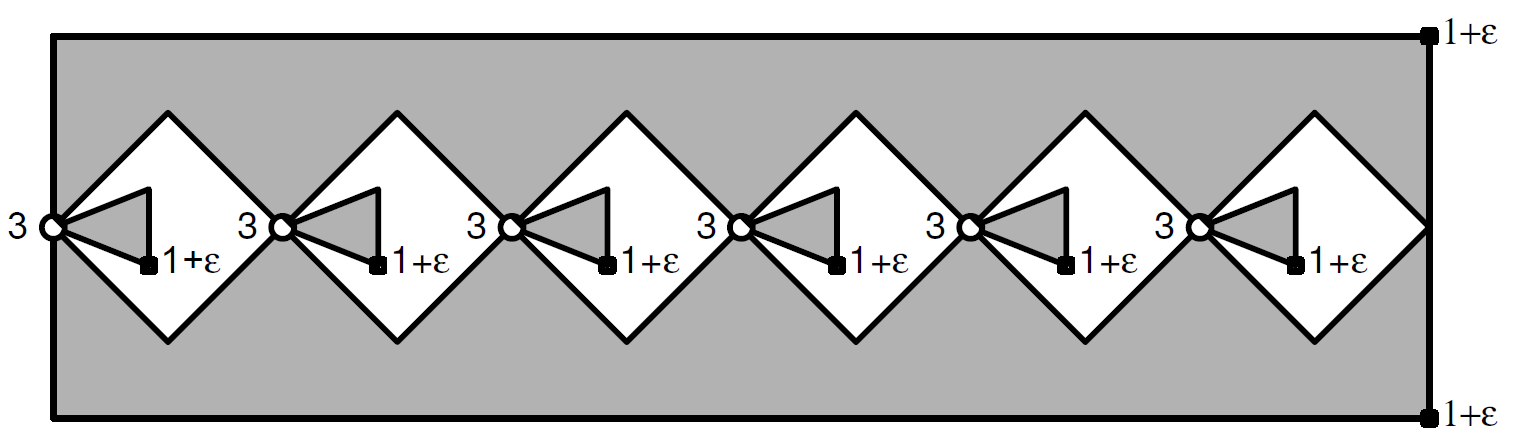 Oracle 2 = Pocket removal [GW]
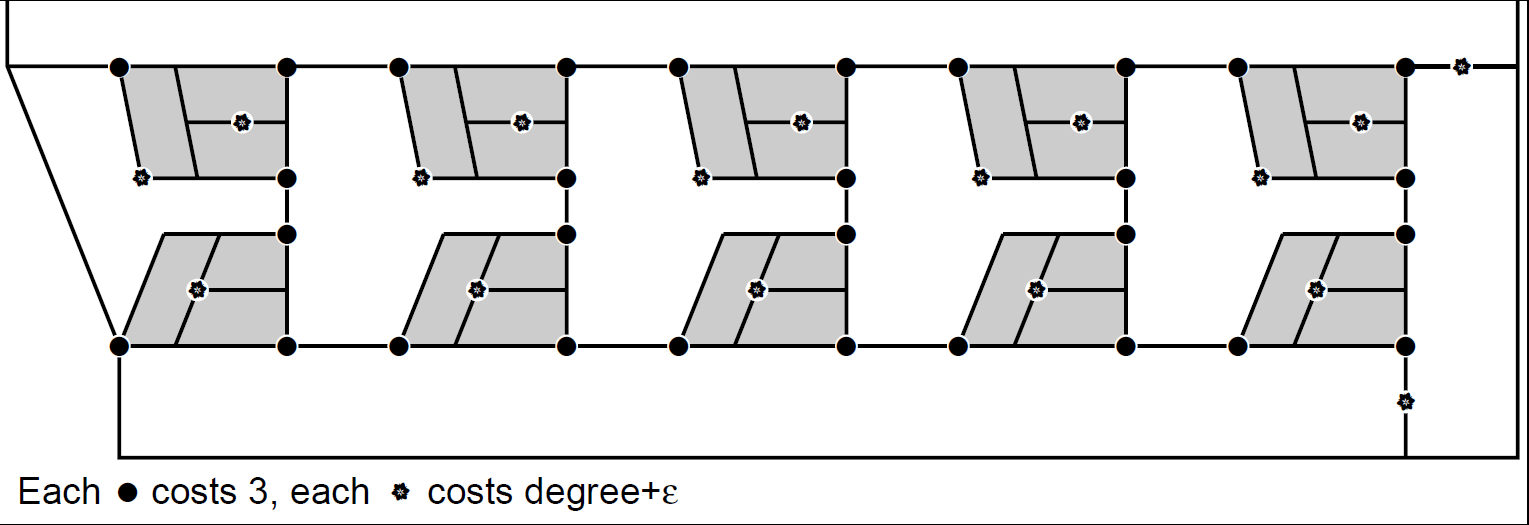 Oracle 3 = Triple pocket removal
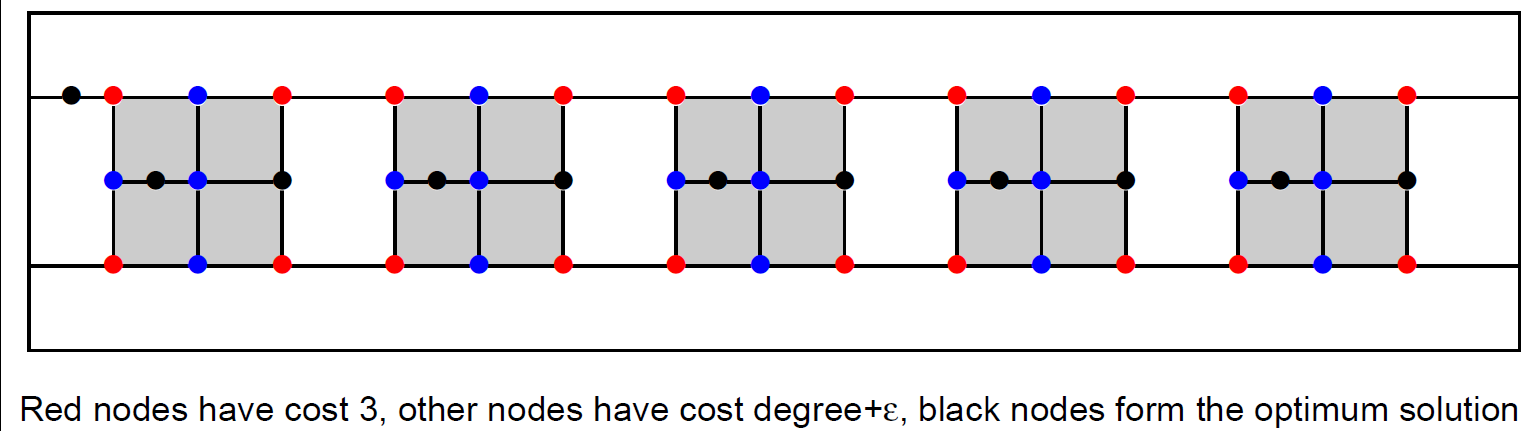 Open problems
Applications and ramifications
Applications: from maintenance of power networks to computational sustainability
Example: VLSI design.
Primal-dual approximation algorithms of Goemans and Williamson are competitive with heuristics [Kahng, Vaya, Zelikovsky]
Connections with bounds on the size of FVS
Conjectures of Akiyama and Watanabe and Gallai and Younger [see GW for more details]
Approximation factor